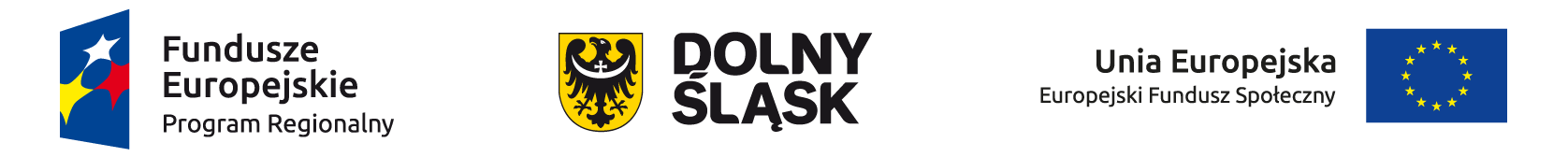 Projekt dofinansowany z środków Unii Europejskiej w ramach Pomocy Technicznej Regionalnego Programu 
Operacyjnego dla Województwa Dolnośląskiego na lata 2014-2020.
Zintegrowane Inwestycje Terytorialne AJ
Wydział Zarządzania Zintegrowanymi Inwestycjami Terytorialnymi Aglomeracji Jeleniogórskiej
[Speaker Notes: Opracowaliśmy ten szablon, aby każdy członek zespołu projektowego miał zestaw slajdów z własnym motywem. Członkowie, zobaczcie, jak dodać slajd do takiego zestawu: 

Oznacz miejsce, w którym chcesz dodać slajd: wybierz istniejący slajd w okienku Miniatury, kliknij przycisk Nowy slajd, a następnie wybierz układ.

Nowy slajd będzie miał ten sam motyw co zaznaczony wcześniej slajd. 

Uwaga! Nie irytuj pozostałych osób prezentujących swoje wyniki przypadkową zmianą ich motywów. Tak może się zdarzyć, jeśli wybierzesz motyw Wariant na karcie Projektowanie, co spowoduje zmianę wyglądu wszystkich slajdów prezentacji.]
Ocena projektów - EFRR / EFS
Weryfikacja techniczna wniosków

Ocena wniosków pod kątem zgodności ze Strategią ZIT AJ

Ocena formalna wniosków

Ocena merytoryczna wniosków
Weryfikacja techniczna wniosków
odbywa się przed rozpoczęciem prac KOP
sprawdzenie wniosków pod kątem spełnienia przesłanek art. 43
    Art. 43. Ustawy o zasadach realizacji programów w zakresie polityki spójności finansowanych w perspektywie finansowej 2014 - 2020
    1. W razie stwierdzenia we wniosku o dofinansowanie projektu braków formalnych lub oczywistych omyłek, właściwa instytucja wzywa wnioskodawcę do uzupełnienia wniosku lub poprawienia w nim oczywistej omyłki, w wyznaczonym terminie nie krótszym niż 7 dni, pod rygorem pozostawienia wniosku bez rozpatrzenia. 2. Uzupełnienie wniosku o dofinansowanie projektu lub poprawienie w nim oczywistej omyłki nie może prowadzić do jego istotnej modyfikacji.
możliwość poprawy /uzupełnienia wniosku pod kątem formalnych i oczywistych omyłek
Kryteria oceny zgodności projektów ze Strategią ZIT AJ– KRYTERIA KLUCZOWE
.
Kryteria oceny zgodności projektów ze Strategią ZIT AJ – KRYTERIA PUNKTOWE
Kryteria oceny zgodności projektów ze Strategią ZIT AJ – KRYTERIA PUNKTOWE
Kryteria oceny zgodności projektów ze Strategią ZIT AJ – KRYTERIA PUNKTOWE
W ramach kryterium punktowego będzie sprawdzane, czy projekt otrzymał co najmniej 15%  punktów
Ocena formalna
Dwa etapy
   - I kryteria formalne kluczowe obejmuje ocenę kryteriów formalnych kluczowych, nie ma na nim możliwości poprawy projektu
   - II kryteria formalne uzupełniające
  obejmuje ocenę kryteriów formalnych uzupełniających, istnieje możliwość jednokrotnej poprawy projektu
Ocena merytoryczna
Obejmuje:

ocenę finansowo – ekonomiczną projektu, 

ocenę spełnienia kryteriów merytorycznych dziedzinowych,  w tym specyficznych dla danej osi priorytetowej
Harmonogram naboróww ramach ZIT AJ 2015 -2016
Harmonogram naborów  2015
Harmonogram naborów  2015
Harmonogram naborów  2016
Harmonogram naborów  2016
Harmonogram naborów  2016
Harmonogram naborów  2016
Harmonogram naborów  2016
Harmonogram naborów  2016
Harmonogram naborów  2016
Harmonogram naborów  2016
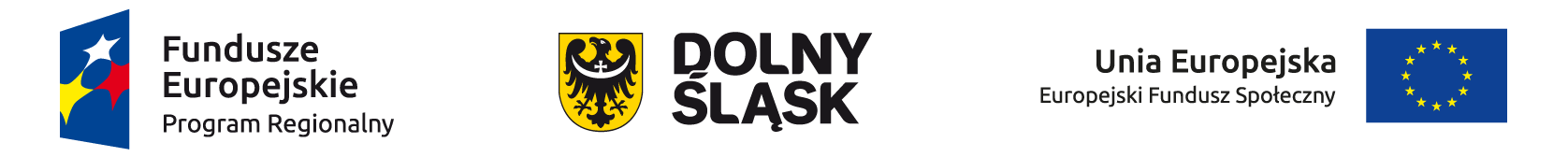 Projekt dofinansowany z środków Unii Europejskiej w ramach Pomocy Technicznej Regionalnego Programu 
Operacyjnego dla Województwa Dolnośląskiego na lata 2014-2020.
Zintegrowane Inwestycje Terytorialne AJ
Wydział Zarządzania Zintegrowanymi Inwestycjami Terytorialnymi Aglomeracji Jeleniogórskiej
[Speaker Notes: Opracowaliśmy ten szablon, aby każdy członek zespołu projektowego miał zestaw slajdów z własnym motywem. Członkowie, zobaczcie, jak dodać slajd do takiego zestawu: 

Oznacz miejsce, w którym chcesz dodać slajd: wybierz istniejący slajd w okienku Miniatury, kliknij przycisk Nowy slajd, a następnie wybierz układ.

Nowy slajd będzie miał ten sam motyw co zaznaczony wcześniej slajd. 

Uwaga! Nie irytuj pozostałych osób prezentujących swoje wyniki przypadkową zmianą ich motywów. Tak może się zdarzyć, jeśli wybierzesz motyw Wariant na karcie Projektowanie, co spowoduje zmianę wyglądu wszystkich slajdów prezentacji.]